NÓI VÀ NGHE
TRÌNH BÀY Ý KIẾN VỀ MỘT VẤN ĐỀ TRONG ĐỜI SỐNG
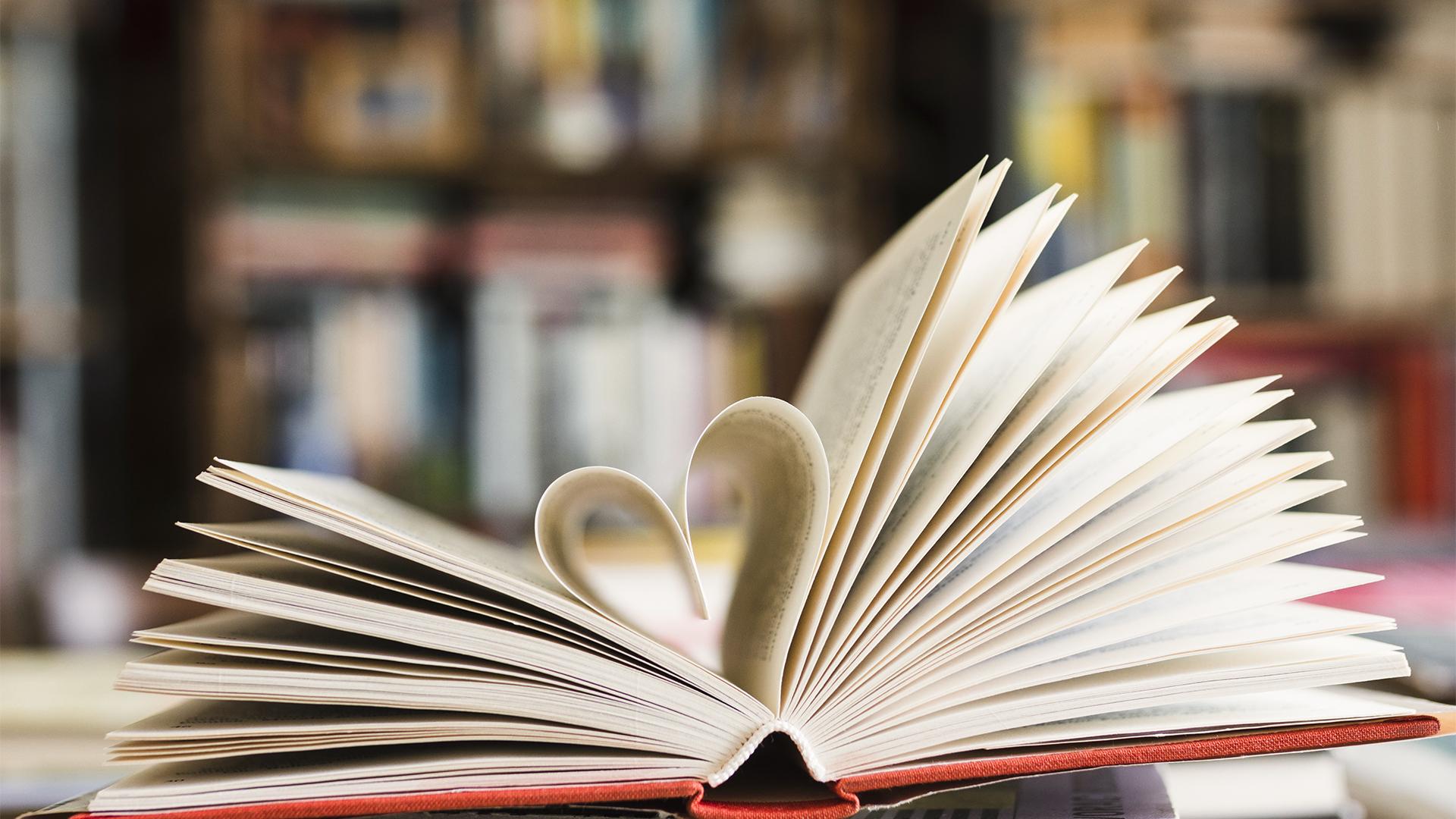 Tình huống: Khi được giáo viên giao một nhiệm vụ thuyết trình về một vấn đề nào đó, em sẽ làm thế nào để thuyết phục các bạn của mình tin vào vấn đề mà mình đưa ra?
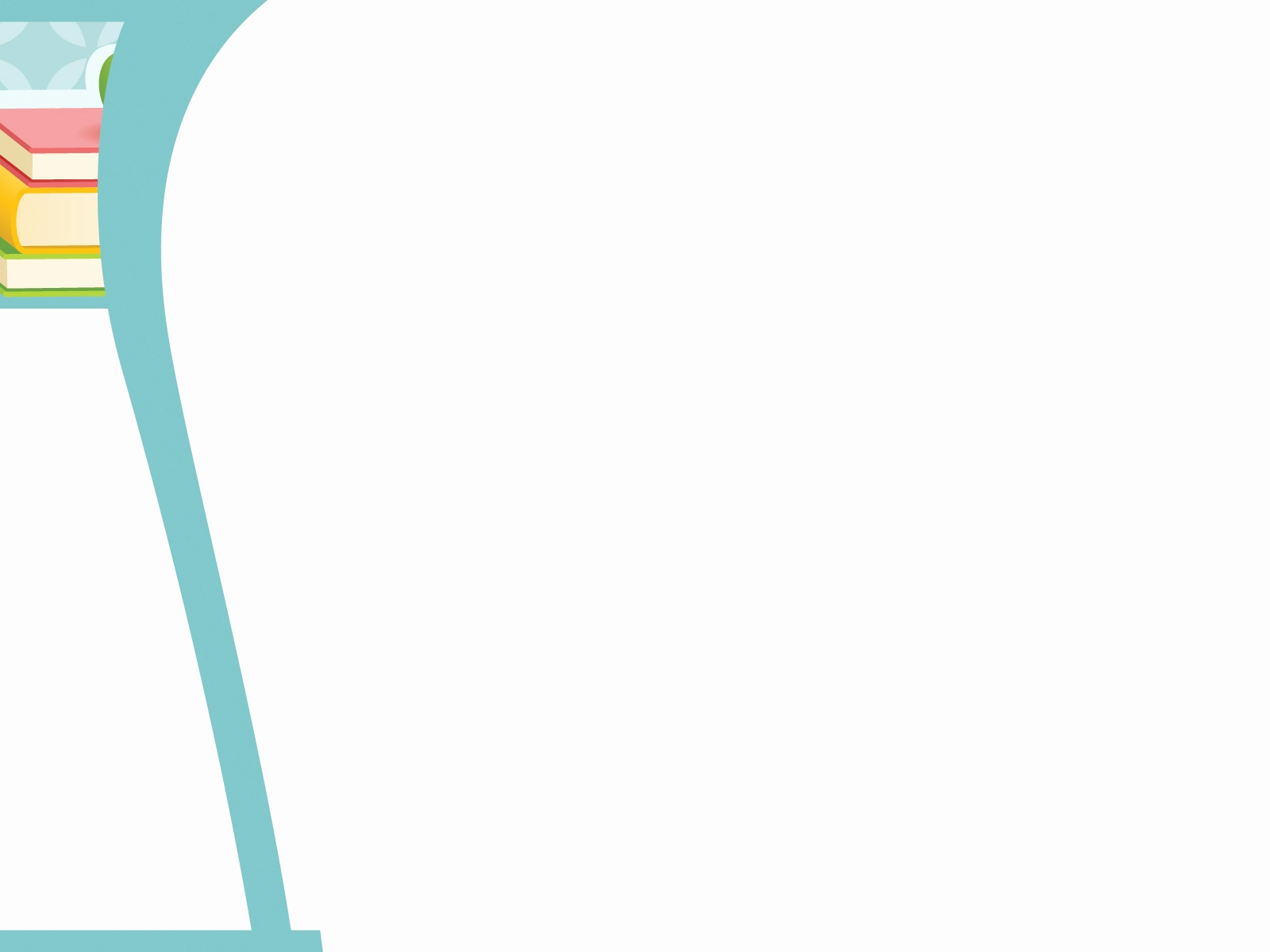 Tìm hiểu chung về trình bày ý kiến về một vấn đề trong đời sống.
? Thế nào là trình bày ý kiến về một vấn đề trong đời sống ?
? Lấy ví dụ về các vấn đề có thể nêu lên để trao đổi có thể lấy từ cuộc sống hằng ngày.
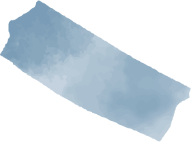 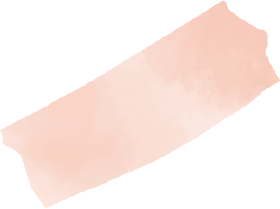 ? Trình bày ý kiến về một vấn đề trong đời sống cần chú ý những yêu cầu nào?
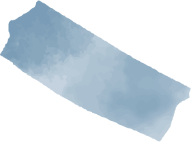 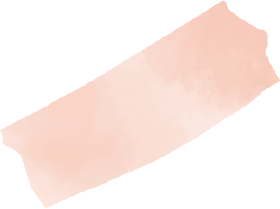 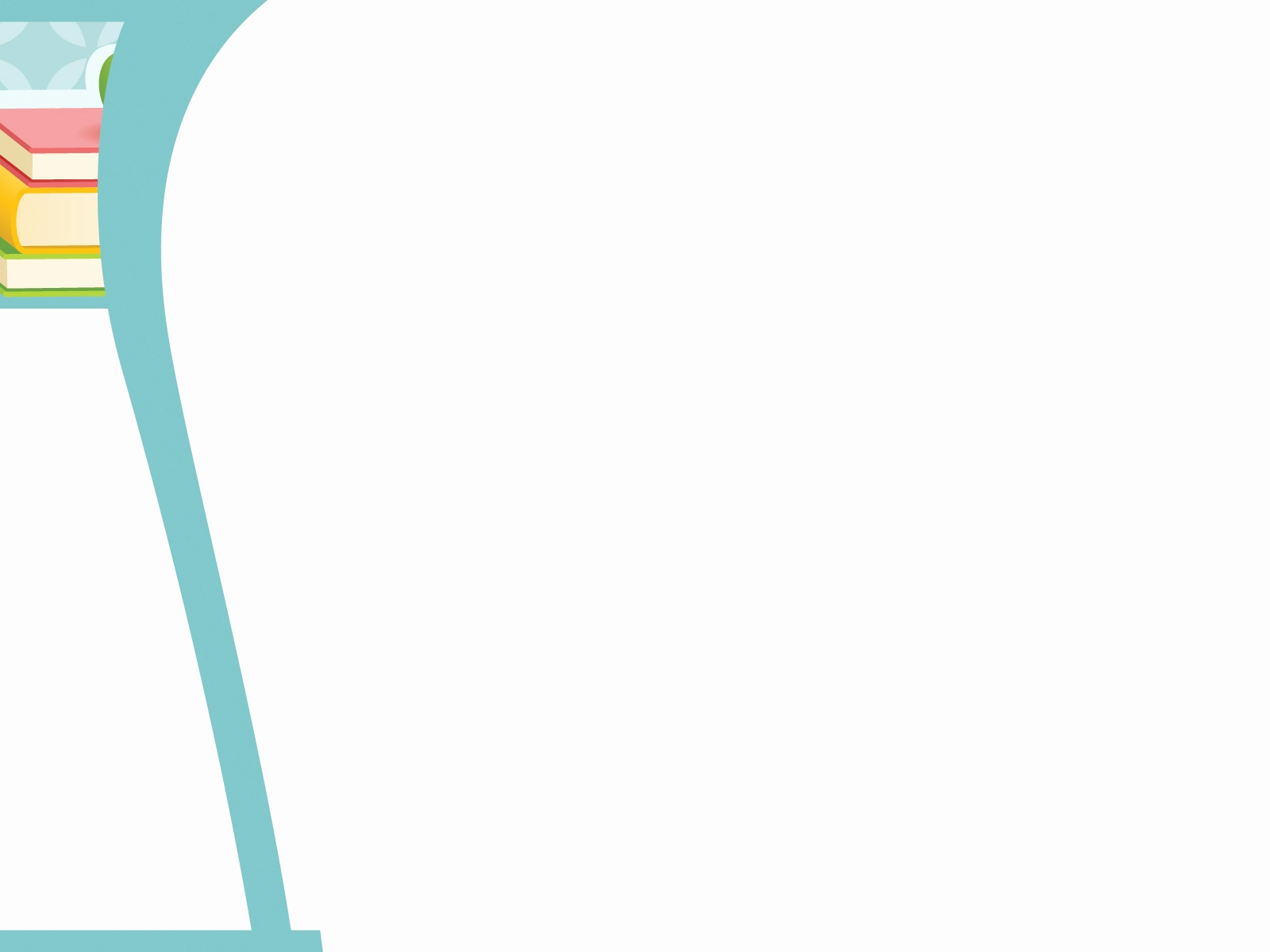 II. Thực hành về trình bày ý kiến về một vấn đề trong đời sống.
1. CHUẨN BỊ
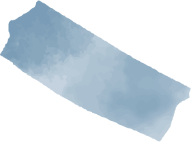 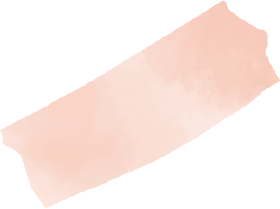 BIỂU HIỆN LÒNG YÊU NƯỚC
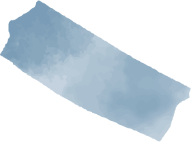 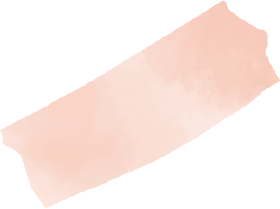 LÍ LẼ
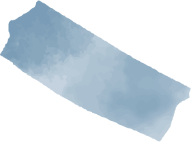 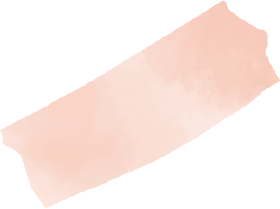 2. THỰC HÀNH
Nêu tình yêu nước của cả 3 văn bản
MỞ ĐẦU
DÀN Ý
- Lòng yêu nước của cả 3 văn bản.
- Lí lẽ vì sao đó là biểu hiện của lòng yêu nước.
NỘI DUNG CHÍNH
Khẳng định lại vấn đề và liên hệ cuộc sống ngày nay.
KẾT THÚC
Bảng kiểm tra kĩ năng nghe
Bảng kiểm tra kĩ năng nói
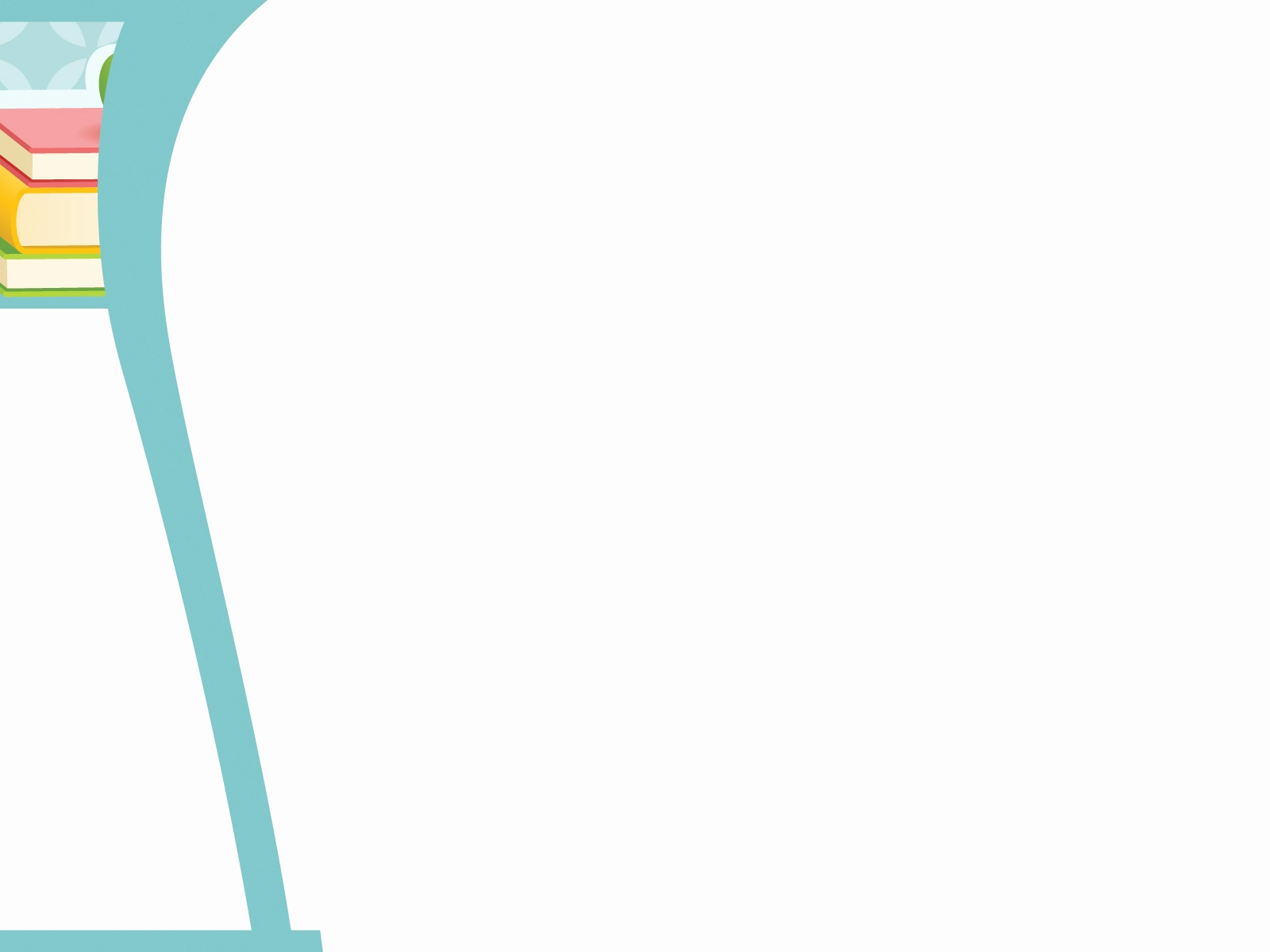 VẬN DỤNG
? Nói với người thân trong gia đình về tình yêu với quê hương em.